Ingeniera Gladis Eugenia Schmidt de Serpas
Presidenta
Pensamiento Estratégico 2014 - 2019
MISIÓN
Mejorar la calidad de vida de las personas en condición de pobreza y vulnerabilidad, impulsando procesos de desarrollo local sostenible.
VISIÓN
Ser la institución referente en la implementación de iniciativas para el desarrollo local al 2030.
Intervención territorial de Comunidades Solidarias y de la Estrategia de Erradicación de la Pobreza
Decreto 175 del 20 de septiembre: Se da prioridad territorial a los 100 municipios de pobreza extrema severa y alta en el área rural y 25 municipios con mayor concentración de población en Asentamientos Urbanos Precarios. Se puede ampliar a otros municipios a solicitud del Presidente de la República por medio de STP a fin de cumplir SPSU.
Decreto 56 del 28 de septiembre: Creación de Comunidades Solidarias.
100 municipios de pobreza extrema severa y alta.
Decreto 28 del 9 de junio: Creación de la Estrategia de Erradicación de la Pobreza que sustituye gradualmente a Comunidades Solidarias hasta cubrir a los 262 municipios (30 nuevos cada año). Se derogan decretos anteriores.
Decreto 85 del 28 de septiembre: Se da prioridad territorial a los 100 municipios de pobreza extrema severa y alta en el área rural y 25 municipios con mayor concentración de población en Asentamientos Urbanos Precarios. Se incluye componente de Prevención de Violencia ampliando su cobertura a 50 municipios identificados como más violentos por el Consejo Nacional de Seguridad Ciudadana y Convivencia y a otros municipios a requerimiento de STPP.
Decreto 72 del 31 de mayo: Reforma del decreto 56 donde se incluyen adicionalmente los municipios de pobreza extrema moderada para el cumplimiento de los indicadores del convenio Cuenta del Reto del Milenio.
Inicia gestión presidente Sánchez Cerén
Inversión en cuatro años de Gestiónjunio 2014 – mayo 2018
US$ 265.56 
millones
Inversión a nivel nacional
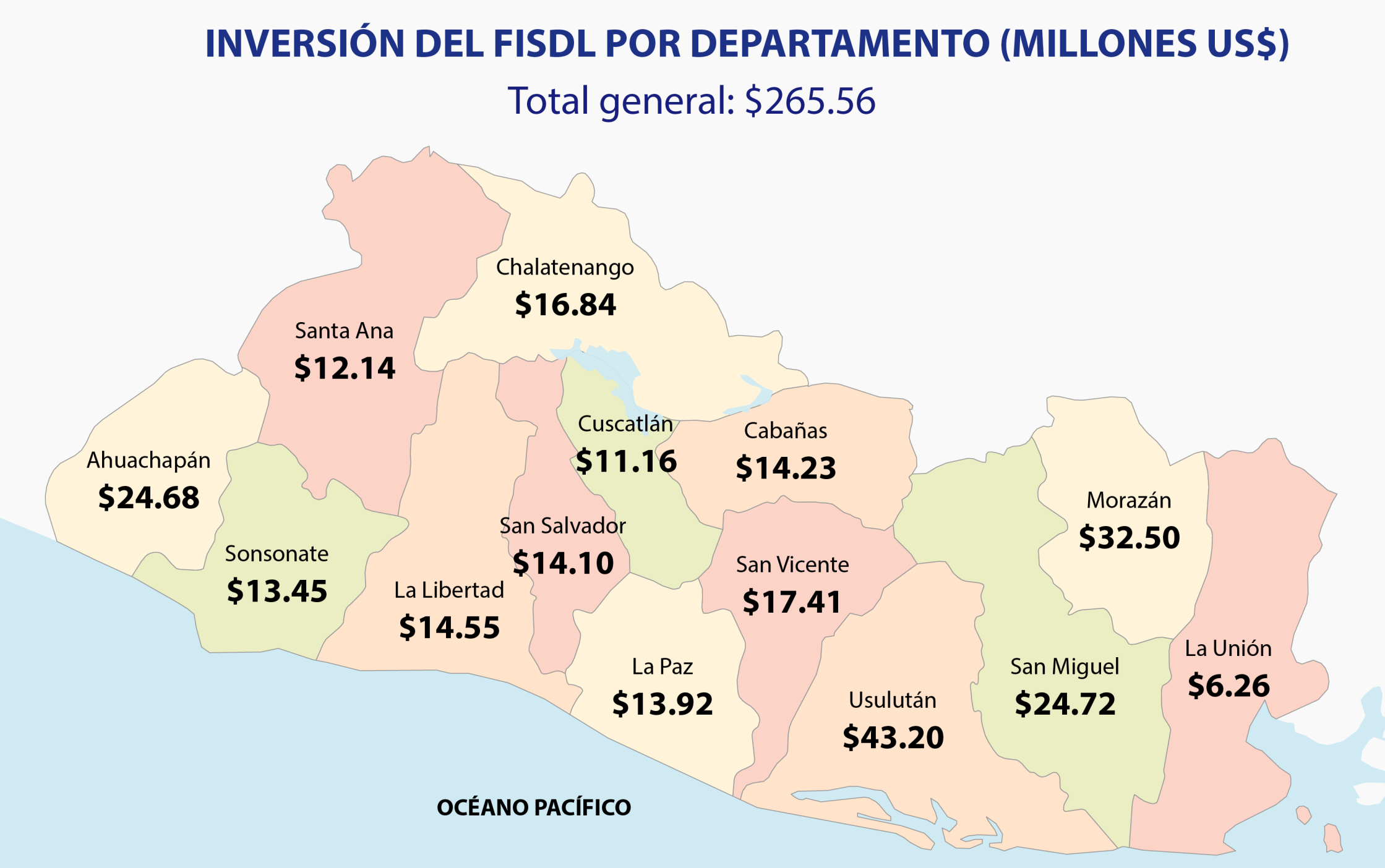 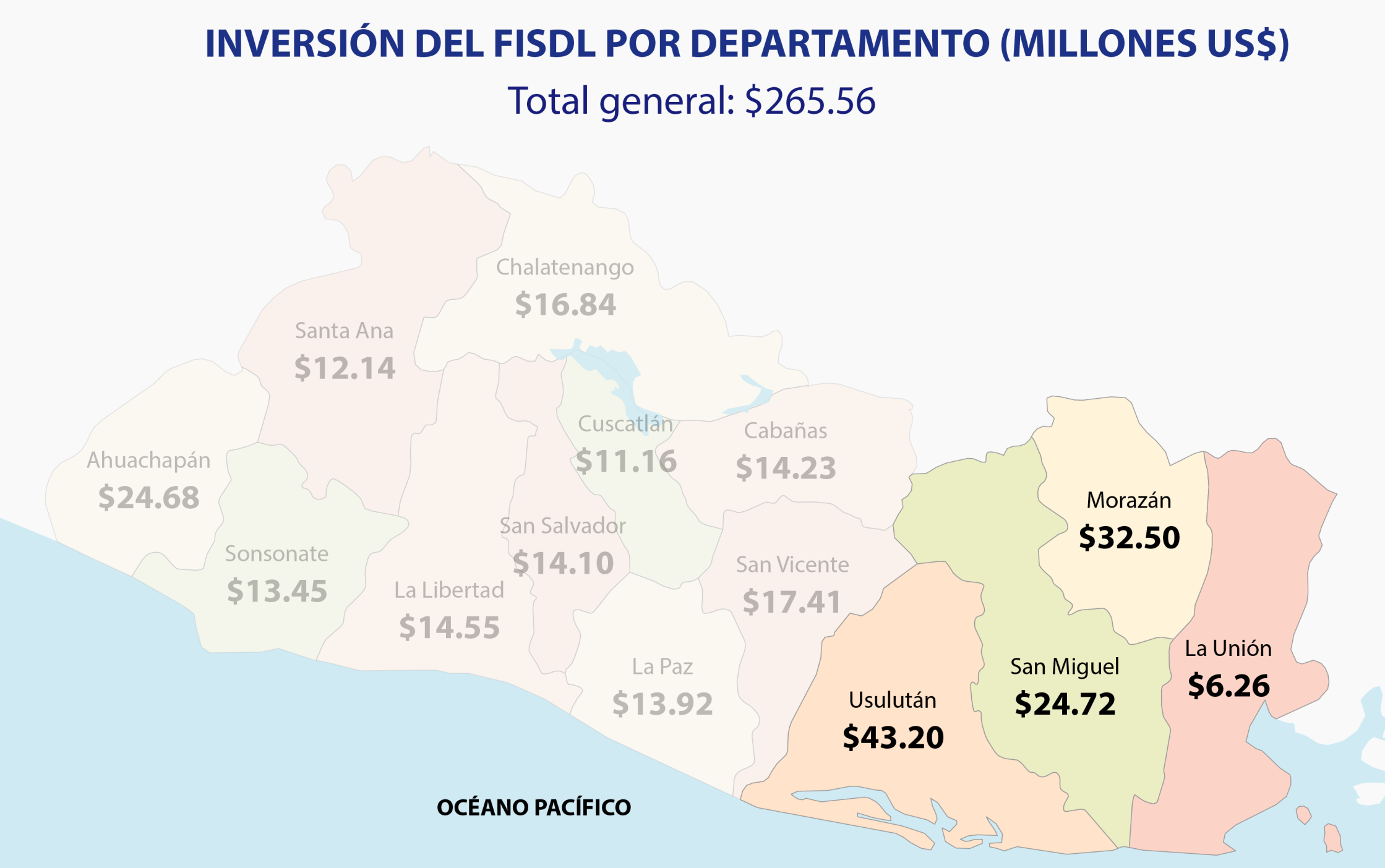 Principales Logros y Avances en la Zona Oriental
Inversión por Departamento en la Zona Oriental junio 2014 – mayo 2018
* Equivale al 40.17% de la inversión a nivel nacional (US$265.56 millones)
Inversión en Capital Humano y Desarrollo Local
Transferencias Monetarias Condicionadas y no Condicionadas en la Zona Orientaljunio 2014 – mayo 2018
US$ 57.27
millones entregados en 66 municipios
Transferencias Monetarias Condicionadas y no Condicionadas en la Zona Oriental junio 2014 – mayo 2018
Transferencias Monetarias Condicionadas y no Condicionadas en la Zona Oriental junio 2014 – mayo 2018
Transferencias Monetarias Condicionadas y no Condicionadas en la Zona Oriental junio 2014 – mayo 2018
TESTIMONIO
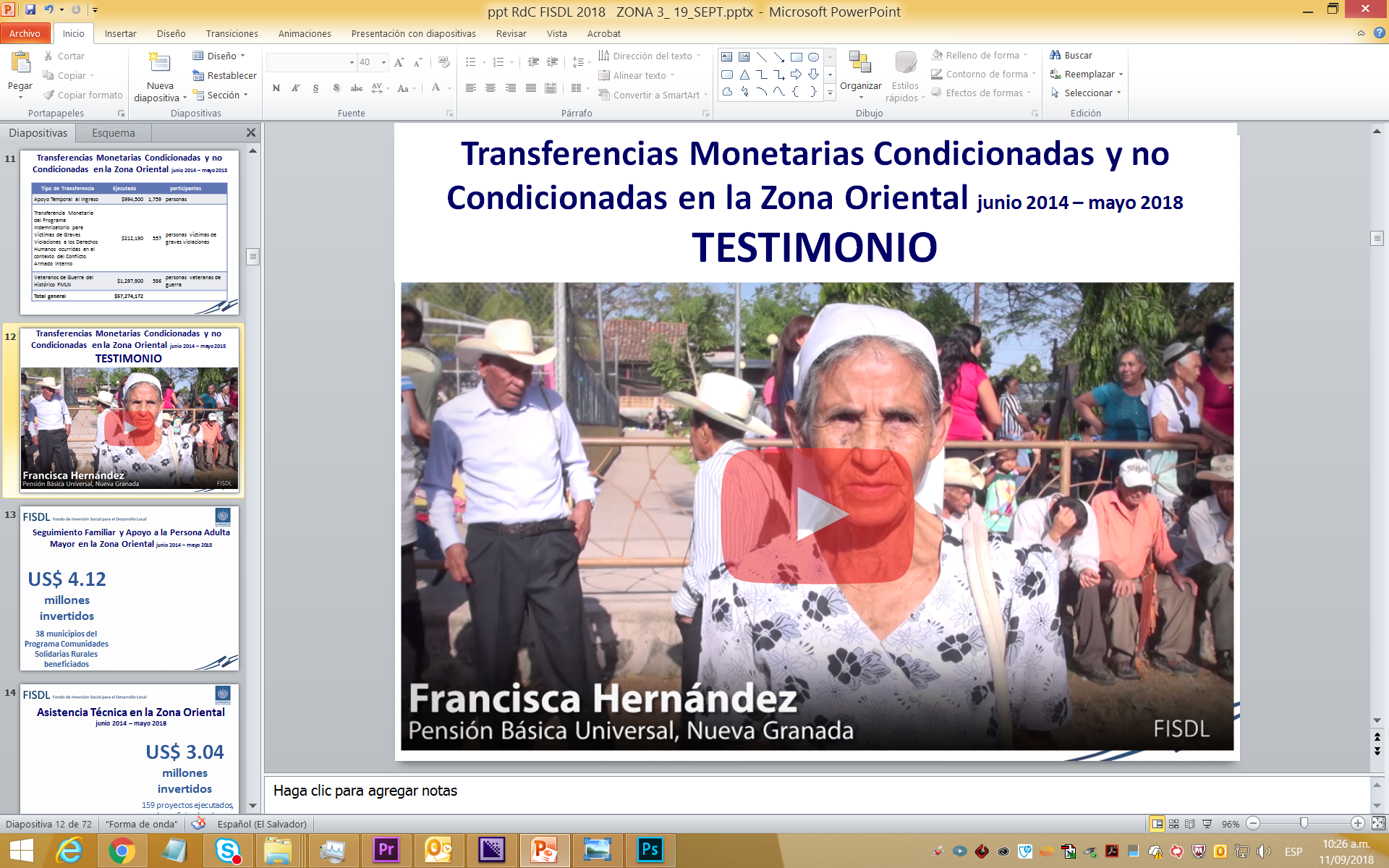 Seguimiento Familiar y Apoyo a la Persona Adulta Mayor en la Zona Oriental junio 2014 – mayo 2018
US$ 4.12
millones invertidos
38 municipios intervenidos con los Programas Comunidades Solidarias Rurales y Familias Sostenibles
Asistencia Técnica en la Zona Orientaljunio 2014 – mayo 2018
US$ 3.05
millones invertidos
160 proyectos ejecutados, beneficiando a la población de 85 municipios
Asistencia Técnica en la Zona Orientaljunio 2014 – mayo 2018
Emprendimiento Solidario
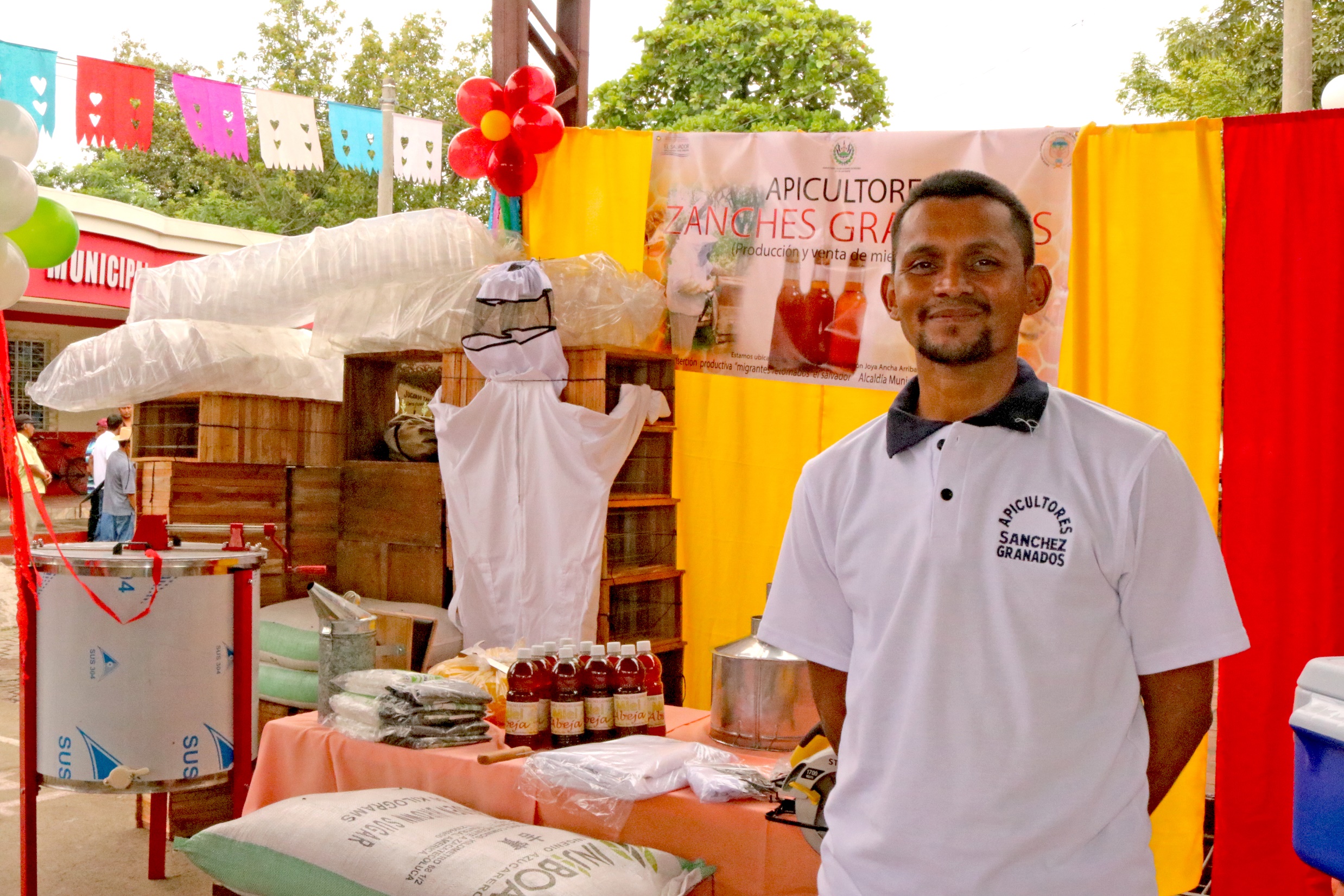 El programa fortalece capacidades emprendedoras de las personas a través de la asistencia en habilidades para la vida, formación empresarial básica, entrega de activos productivos,  asistencia y asesoría técnica, para que la población genere ingresos de forma permanente y mejoren su calidad de vida.
Emprendimiento Solidario en la Zona Oriental junio 2014 – mayo 2018
US$ 1.77
 millones invertidos
1,518 personas beneficiadas en 22 municipios
Emprendimiento Solidario en la 
Zona Oriental junio 2014 – mayo 2018
Emprendimiento Solidario - Testimonios
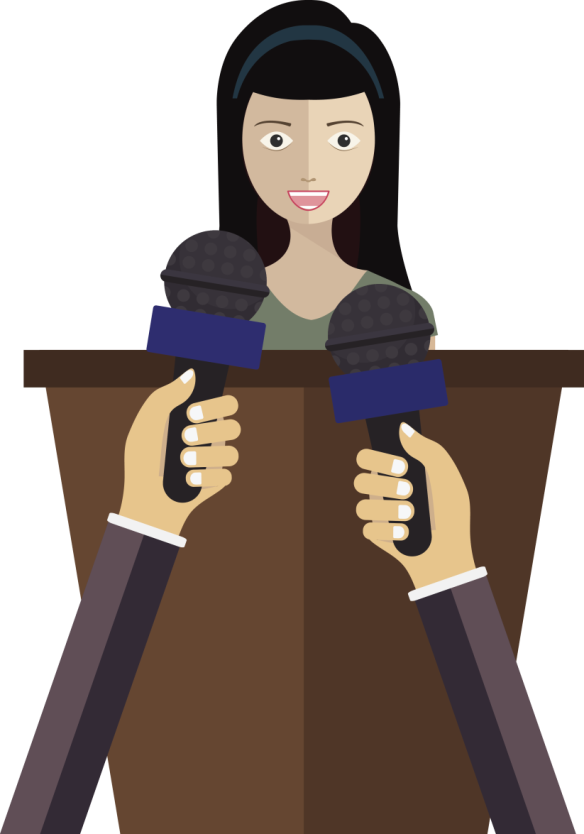 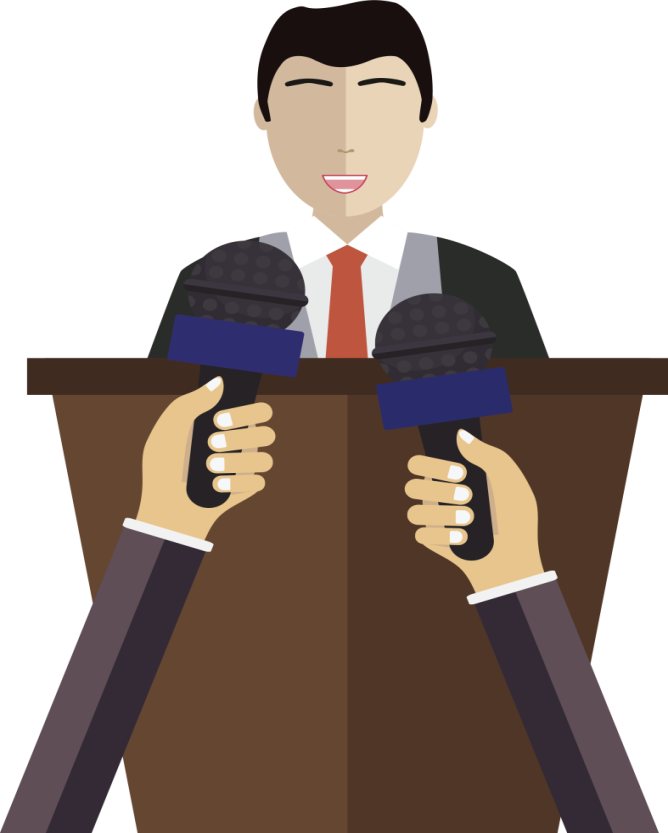 Rosa Mirian Guzmán
Panadería La Esperanza
Sesori
Gustavo Alvarado
Arte Decorativo Nathaly
Conchagua
Enfoque de Mejoramiento de Vida
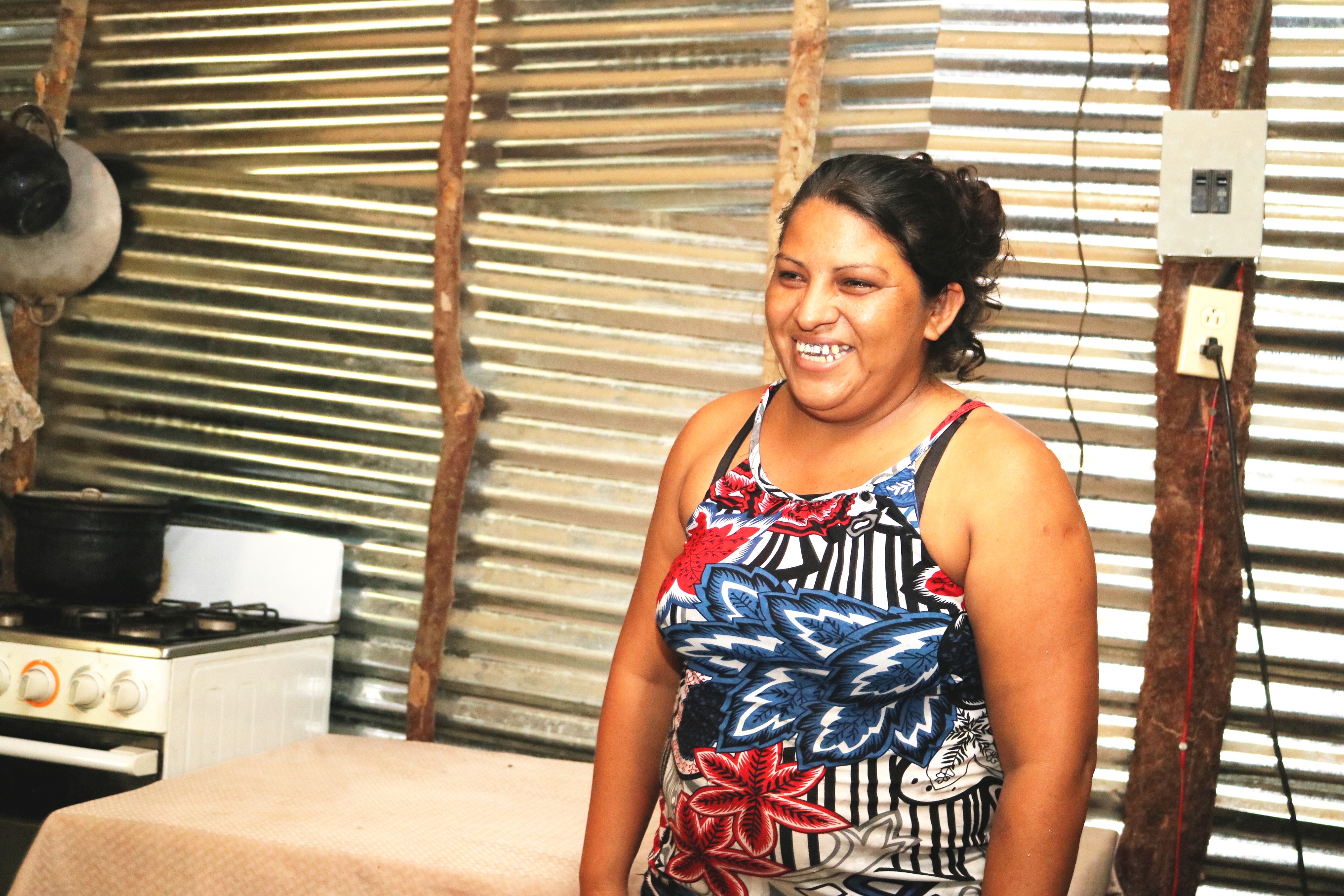 El Enfoque de Mejoramiento de Vida brinda orientaciones y técnicas que buscan descubrir y potenciar las capacidades latentes de las personas, a través de  un cambio en el pensar, actuar y sentir, lo cual impulsa  a realizar pequeños cambios efectivos en su vida cotidiana, logrando con ello empoderamiento, auto estima y por tanto volviéndose personas, familias y comunidades autogestionarias.
Mejoramiento de Vida en la Zona Oriental junio 2014 – mayo 2018
US$ 1.62
millones invertidos
2,989 personas beneficiadas 
en 14 municipios
Mejoramiento de Vida en la Zona Orientaljunio 2014 – mayo 2018
Mejoramiento de Vida en la Zona Orientaljunio 2014 – mayo 2018
Mejoramiento de Vida en la Zona Orientaljunio 2014 – mayo 2018
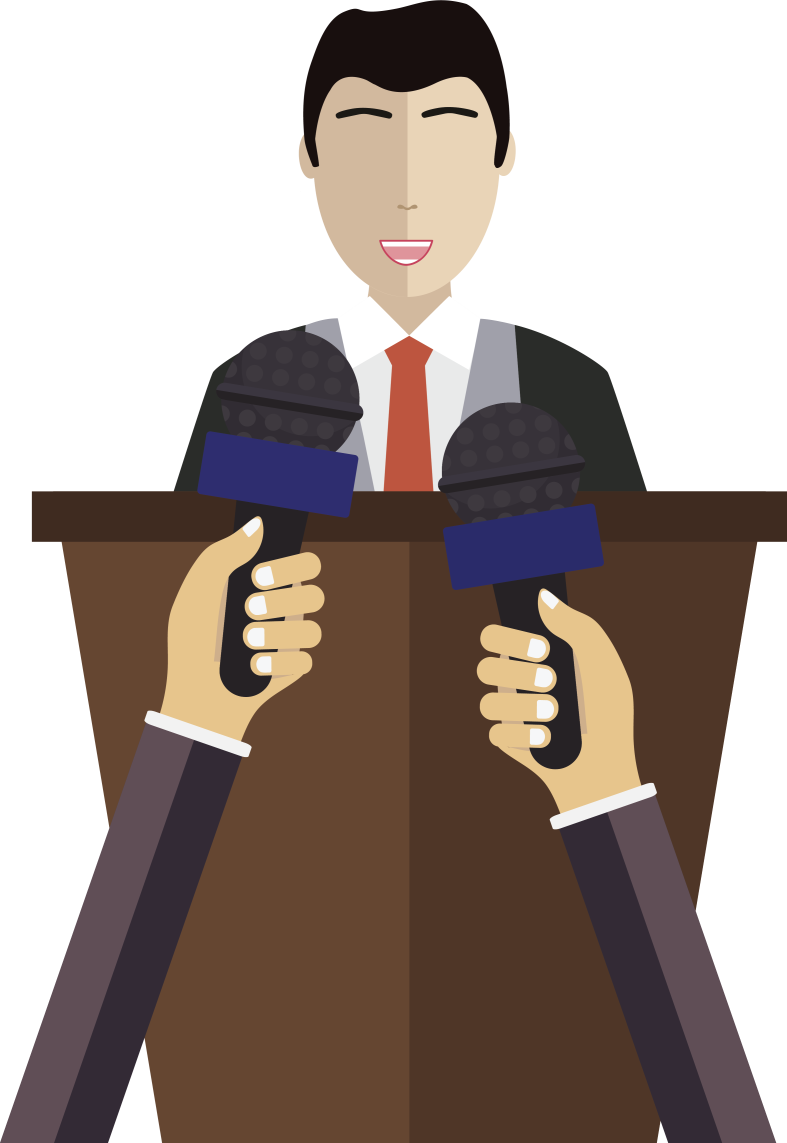 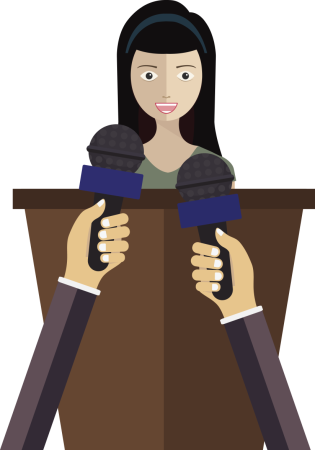 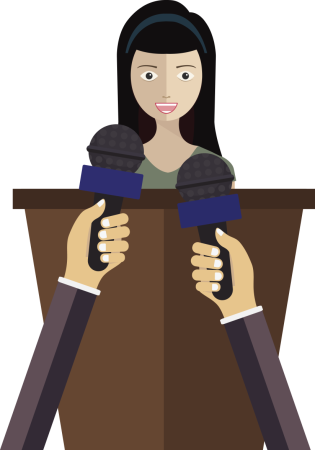 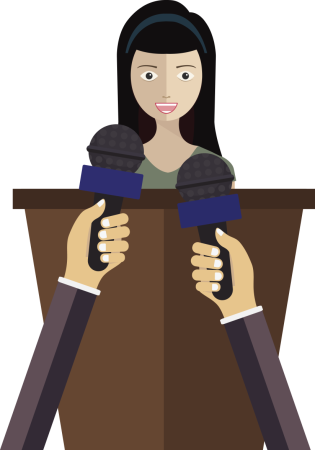 Ludi Narda Segovia
Sesori
Melvin Argueta
Chilanga
Gloria Argentina Barahona de García
Alcaldesa de Torola
Inversión en Capital Físico
Agua Potable y Saneamiento en la Zona Oriental junio 2014 – mayo 2018
US$ 14.8
millones invertidos
4,881 familias cuentan con acceso a agua potable y saneamiento y 488 contarán con acceso al servicio con 4 proyectos en ejecución. Beneficiando a más de 45,000 personas en 25 municipios.
Agua Potable y Saneamiento en la 
Zona Oriental junio 2014 – mayo 2018
Agua Potable y Saneamiento en la 
Zona Oriental junio 2014 – mayo 2018
*4 proyectos aún en Ejecución: Introducción de Agua Potable y Saneamiento Básico en los municipios de Carolina, Chapeltique, Ciudad Barrios y San Rafael Oriente.
Agua Potable y Saneamiento en la 
Zona Oriental junio 2014 – mayo 2018
TESTIMONIO
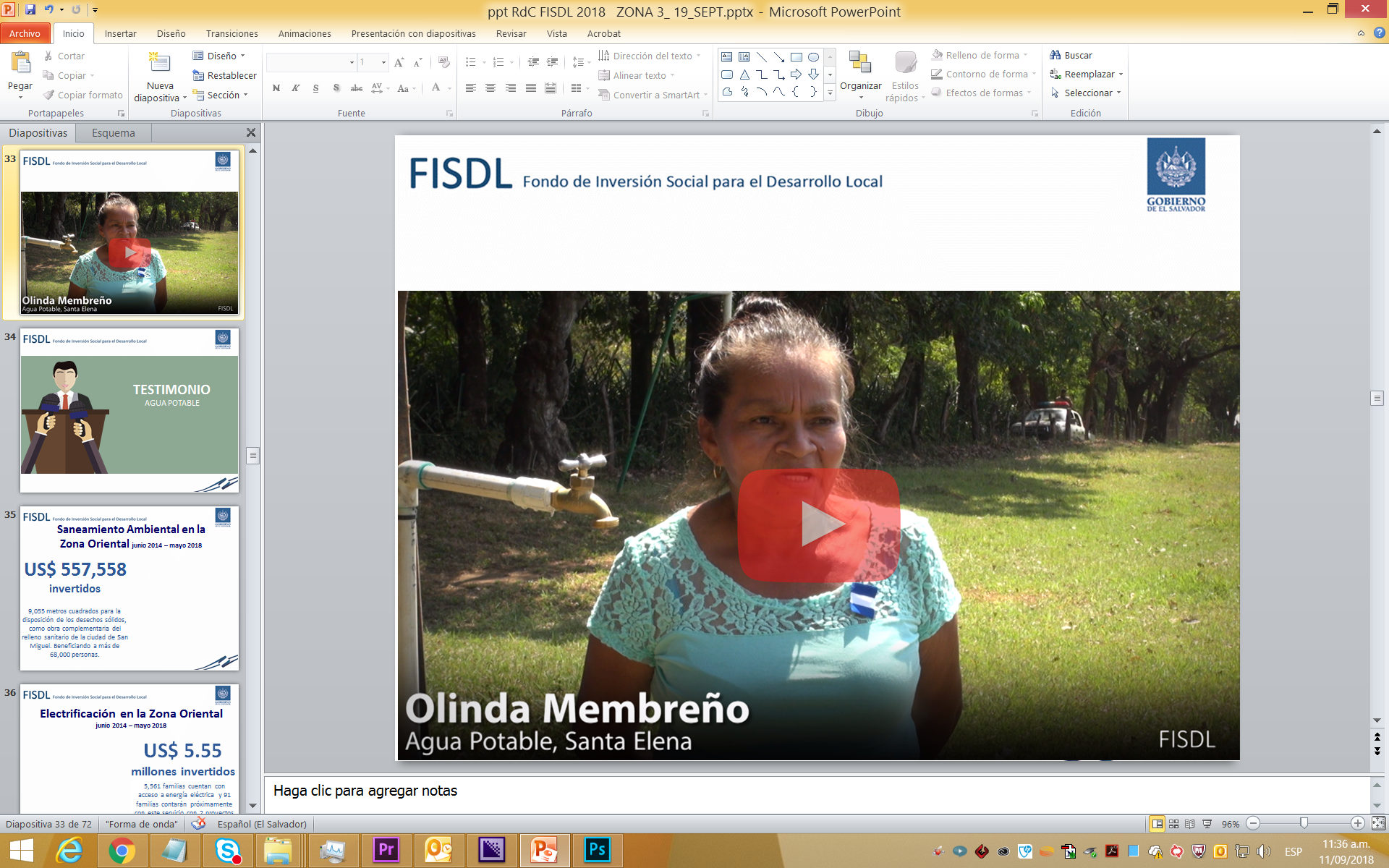 Saneamiento Ambiental en la Zona Oriental junio 2014 – mayo 2018
US$ 557,558 invertidos
9,055 metros cuadrados para la disposición de los desechos sólidos, como obra complementaria del relleno sanitario de la ciudad de San Miguel. Beneficiando a más de 68,000 personas.
Electrificación en la Zona Orientaljunio 2014 – mayo 2018
US$ 5.55
millones invertidos
5,561 familias cuentan con acceso a energía eléctrica y 91 familias contarán próximamente con este servicio con 2 proyectos en ejecución. Beneficiando a 19,518 personas en 32 municipios.
Electrificación en la Zona Orientaljunio 2014 – mayo 2018
*2 proyectos en Ejecución: Introducción de energía electrica en los municipios de Chilanga (Morazán) y Tecapán (Usulután).
Electrificación en la Zona Orientaljunio 2014 – mayo 2018
Electrificación en la Zona Orientaljunio 2014 – mayo 2018 
TESTIMONIO
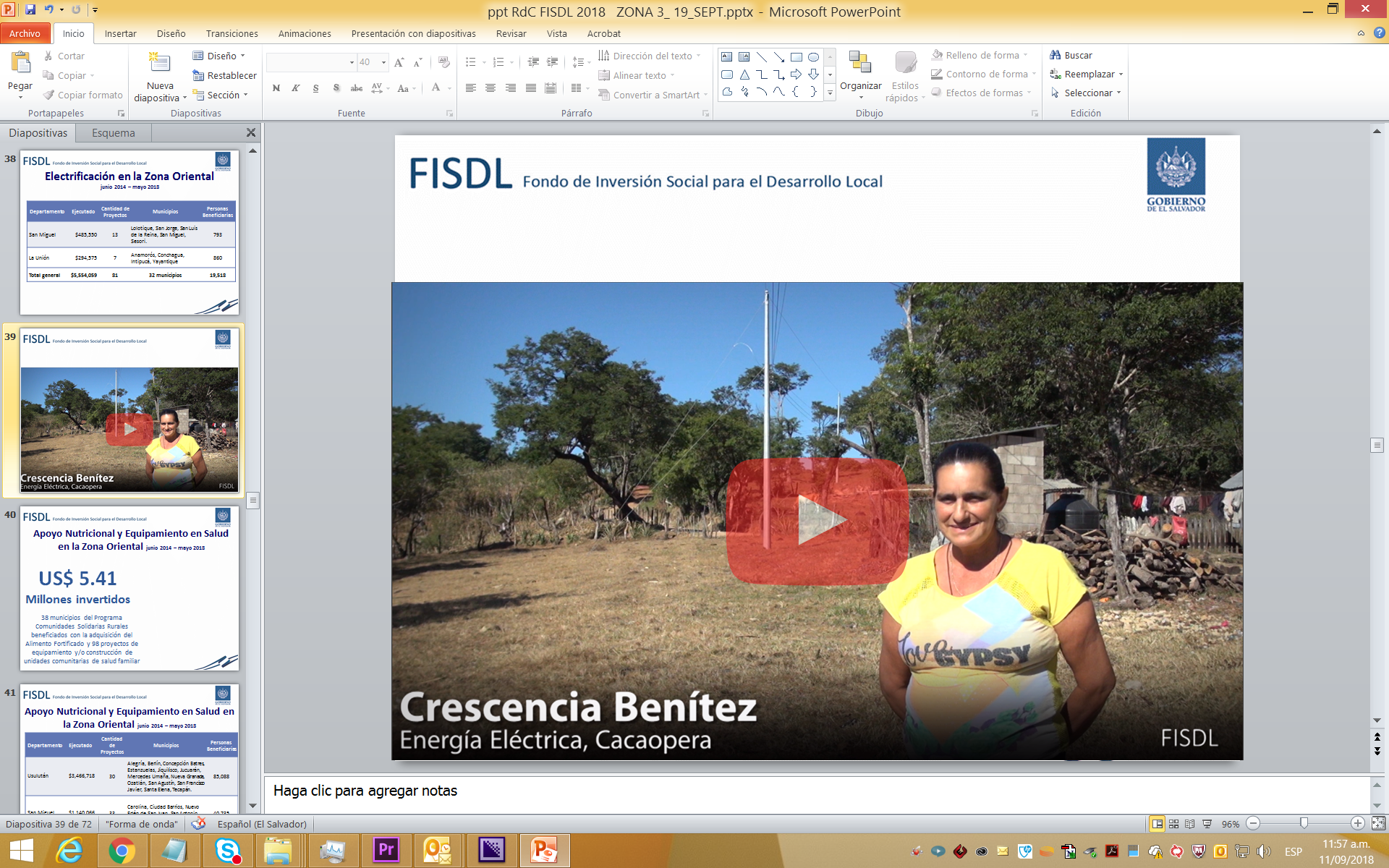 Apoyo Nutricional y Equipamiento en Salud en la Zona Oriental junio 2014 – mayo 2018
US$ 5.41
Millones invertidos
39 municipios beneficiados con la adquisición de Alimento Fortificado y con 98 proyectos de equipamiento y/o construcción de unidades comunitarias de salud familiar
Apoyo Nutricional y Equipamiento en Salud en la Zona Oriental junio 2014 – mayo 2018
Apoyo Nutricional y Equipamiento en Salud en la Zona Oriental junio 2014 – mayo 2018
Apoyo Nutricional y Equipamiento en Salud en la Zona Oriental junio 2014 – mayo 2018
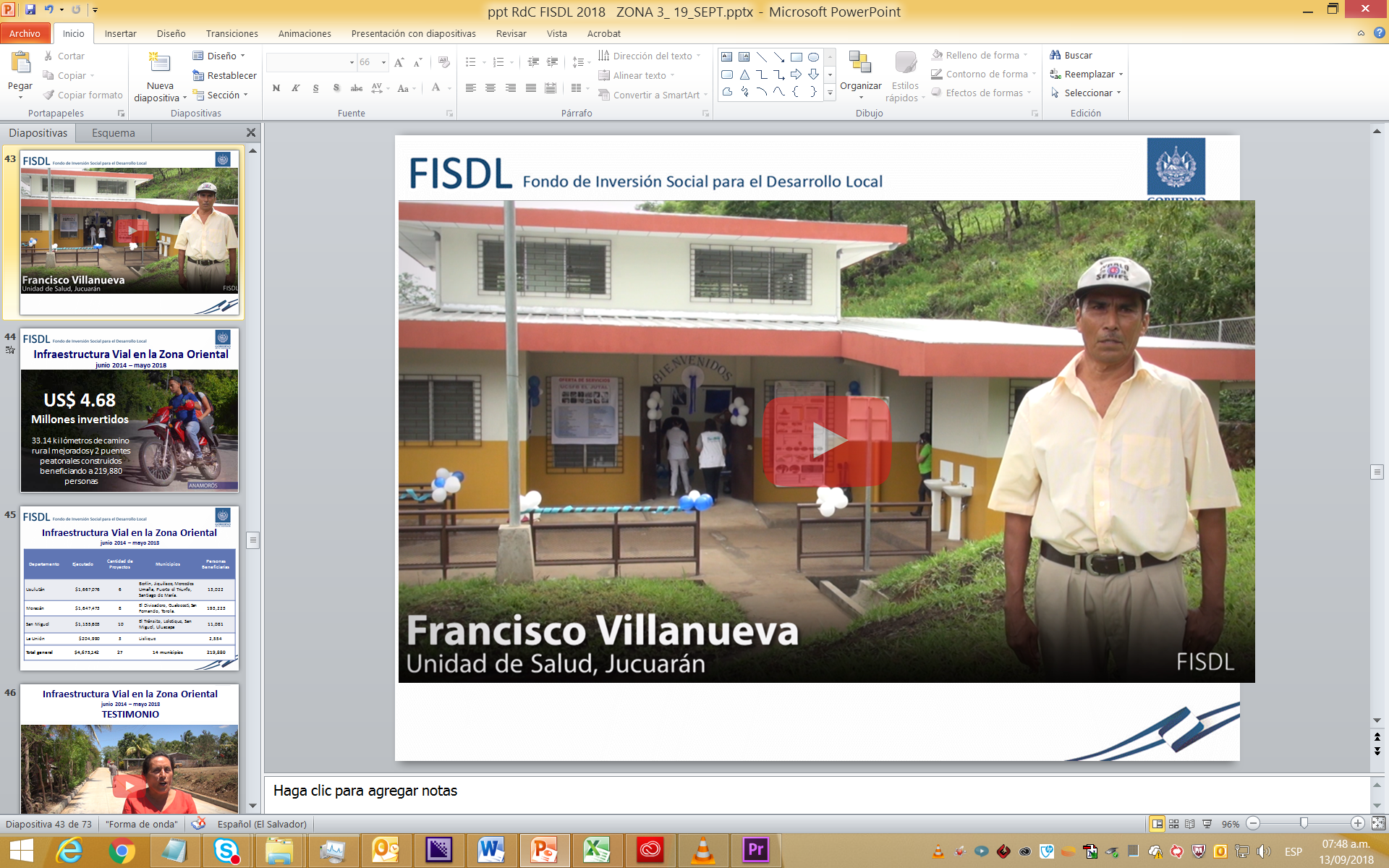 Infraestructura Vial en la Zona Orientaljunio 2014 – mayo 2018
US$ 4.68
Millones invertidos
en 14 municipios con 33.14 kilómetros de camino rural mejorados y 2 puentes peatonales construidos beneficiando a 219,880 personas
Infraestructura Vial en la Zona Orientaljunio 2014 – mayo 2018
Infraestructura Vial en la Zona Orientaljunio 2014 – mayo 2018 
TESTIMONIO
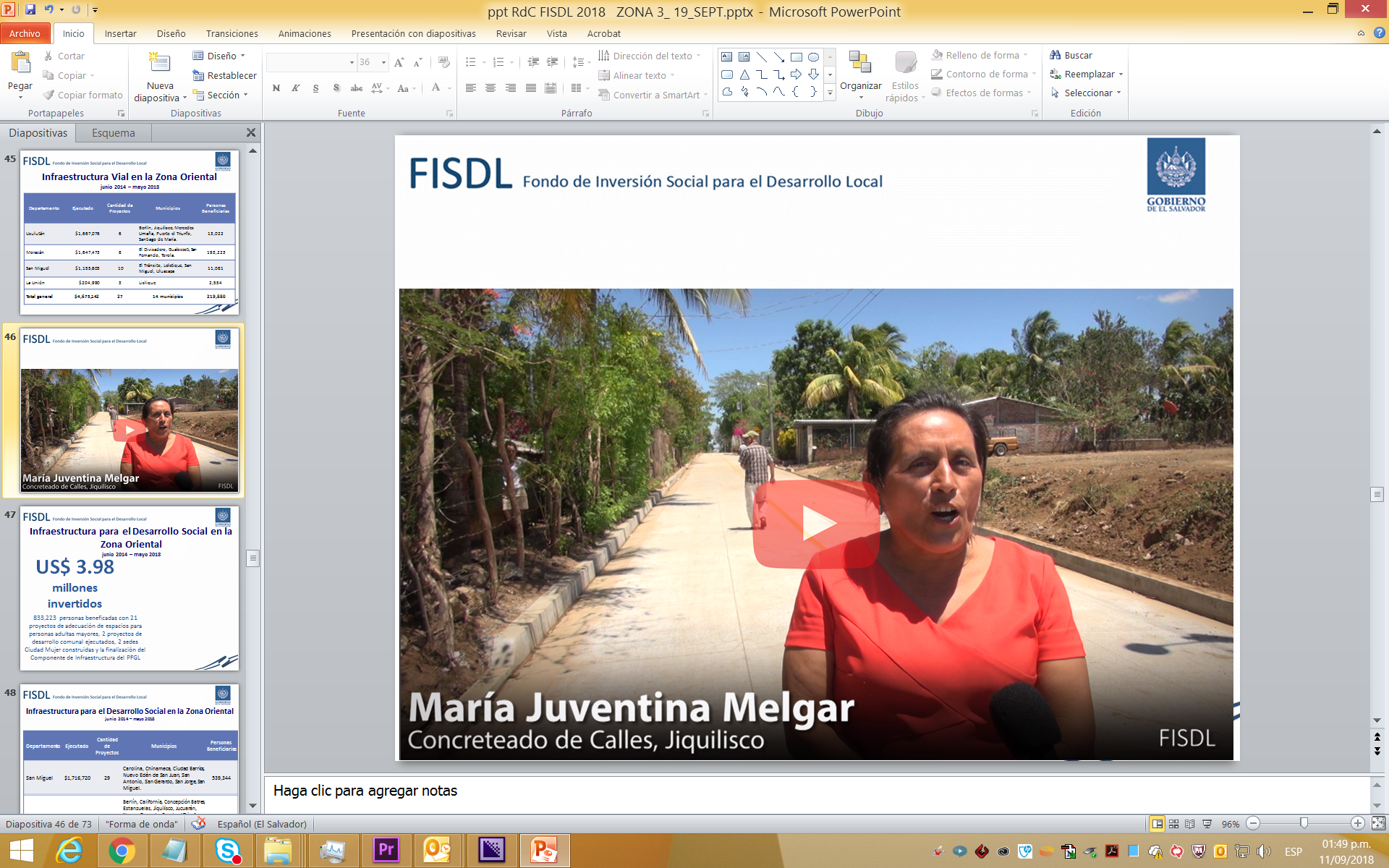 Infraestructura Vial en la Zona Orientaljunio 2014 – mayo 2018 
TESTIMONIO
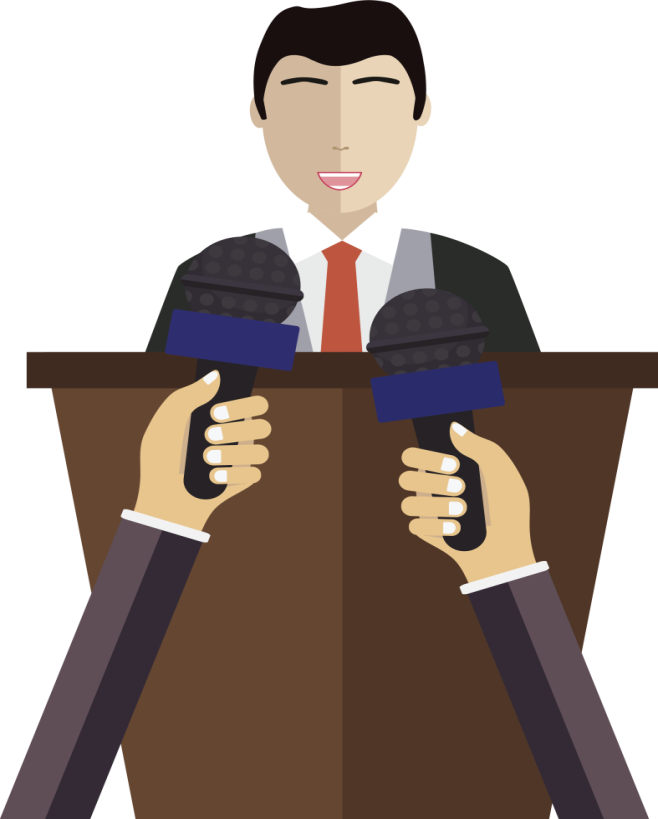 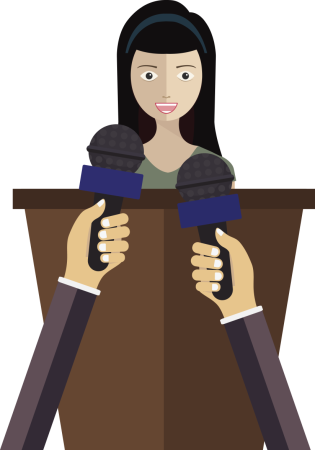 Gloria Argentina Barahona de García
Alcaldesa de Torola
Napoleón Sánchez
Lolotique
Infraestructura para el Desarrollo Social en la Zona Orientaljunio 2014 – mayo 2018
US$ 3.98
millones invertidos
833,223  personas beneficadas con 21 proyectos de adecuación de espacios para personas adultas mayores, 2 proyectos de desarrollo comunal ejecutados, 2 sedes Ciudad Mujer construidas y la finalización del Componente de Infraestructura del PFGL, en 43 municipios.
Infraestructura para el Desarrollo Social en la Zona Oriental
junio 2014 – mayo 2018
Infraestructura para el Desarrollo Social en la Zona Oriental
junio 2014 – mayo 2018
Infraestructura en Educación enla Zona Oriental junio 2014 – mayo 2018
US$ 3.5
millones invertidos
43,166 personas han sido beneficiadas con la mejora de 70 centros escolares (34 proyectos) y con la ejecución de 17 proyectos equipando varios centros escolares, en 23 municipios.
Infraestructura en Educación en la 
Zona Oriental junio 2014 – mayo 2018
Infraestructura en Educación en la 
Zona Oriental junio 2014 – mayo 2018
Infraestructura en Educación en la 
Zona Oriental junio 2014 – mayo 2018
TESTIMONIO
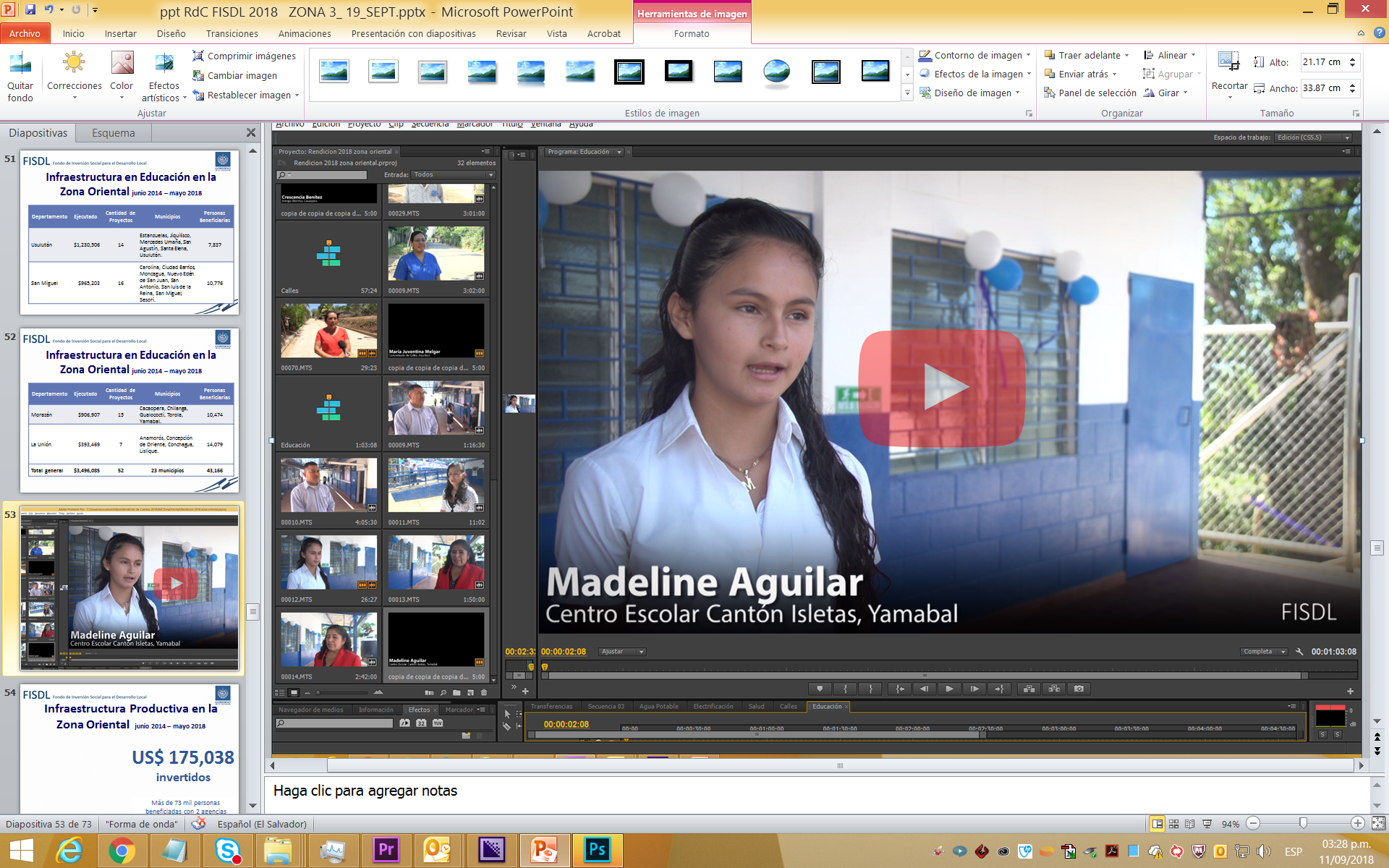 Infraestructura Productiva en la Zona Oriental junio 2014 – mayo 2018
US$ 175,038 invertidos
En 10 municipios con más de 73 mil personas beneficiadas con 2 agencias CENTA mejoradas , 12 proyectos de equipamiento productivo y 2 proyectos en formulación.
Infraestructura Productiva en la 
Zona Oriental junio 2014 – mayo 2018
*2 proyectos en formulación: Mejoramiento de Agencia CENTA en el municipio de Conchagua (La Unión) y Centro de Formación Turística en el municipio de Puerto El Triunfo (Usulután).
Infraestructura para la Prevención de Violencia en la Zona Oriental junio 2014 – mayo 2018
US$ 154,877
invertidos
Más de 25 mil personas beneficiadas con 6 proyectos en 2 municipios.
Infraestructura para la Prevención de Violencia en la Zona Oriental junio 2014 – mayo 2018
Infraestructura para la Prevención de Violencia en la Zona Oriental junio 2014 – mayo 2018 
TESTIMONIO
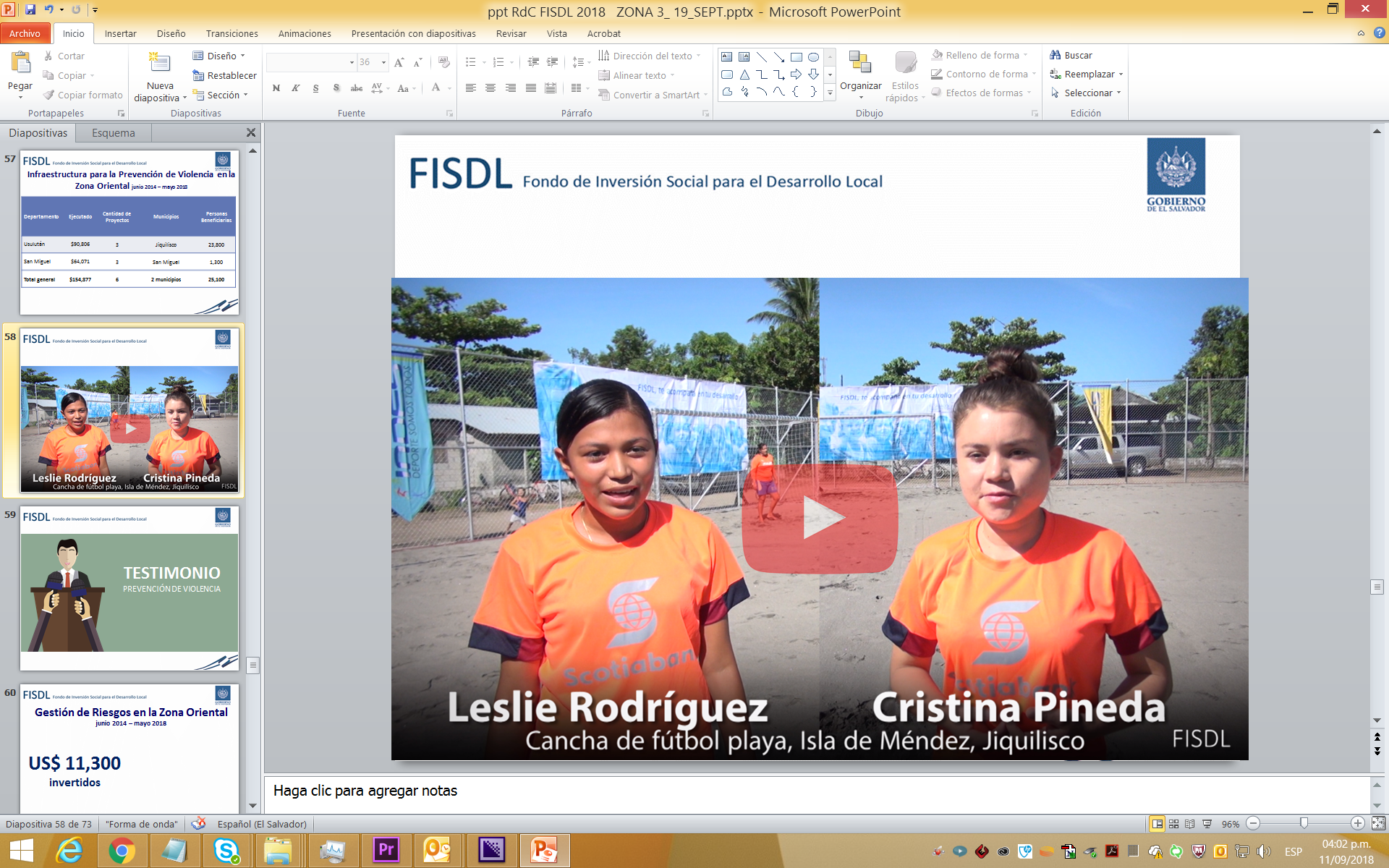 Desafíos Externos Enfrentados
Desafíos Externos Enfrentadosjunio 2014 – mayo 2018
Demora en la transferencia de fondos por parte del Ministerio de Hacienda para el pago de transferencias monetarias condicionadas y no condicionadas

Inseguridad en las áreas de ejecución de proyectos

Atraso por parte de algunas municipalidades para liquidar los fondos transferidos por el FISDL.

Coyuntura electoral

Transición entre Comunidades Solidarias a la Estrategia de Erradicación de la Pobreza
Logros y Avances Institucionales
Aumento en las Coberturas de Agua Potable y Electrificación en los 100 municipios de Comunidades Solidarias Rurales
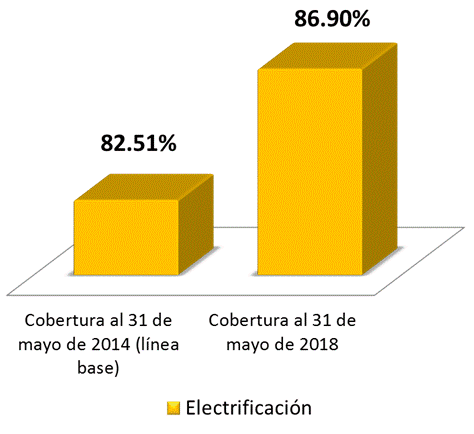 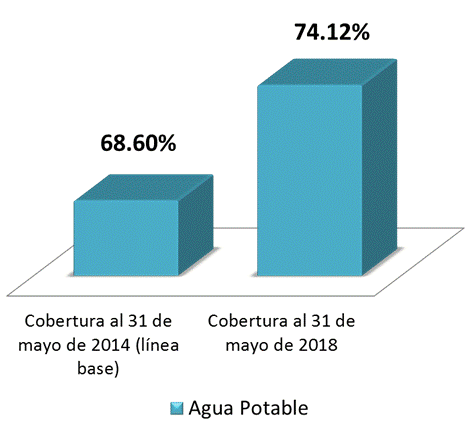 Incremento de 4.39% en 4 años de gestión
Incremento de 5.52% en 4 años de gestión
FISDL renueva el certificado del Sistema de Gestión de Calidad bajo la Norma ISO 9001:2015
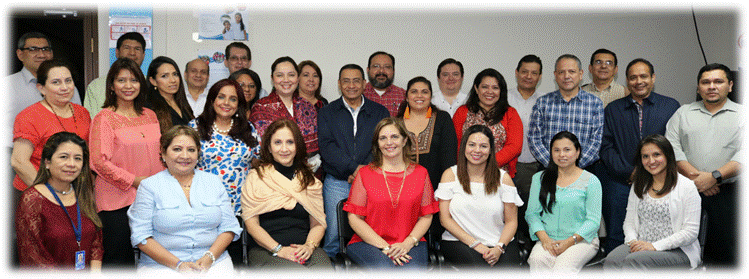 Gracias al compromiso y esfuerzo de toda la institución, se obtuvo un resultado satisfactorio en la auditoría externa de calidad el pasado mes de Junio de 2018, obteniendo la RENOVACIÓN DEL CERTIFICADO DE SU SISTEMA DE GESTIÓN DE CALIDAD BAJO LA NORMA ISO 9001:2015.
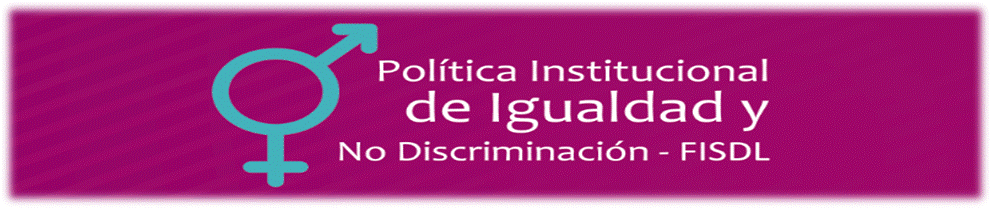 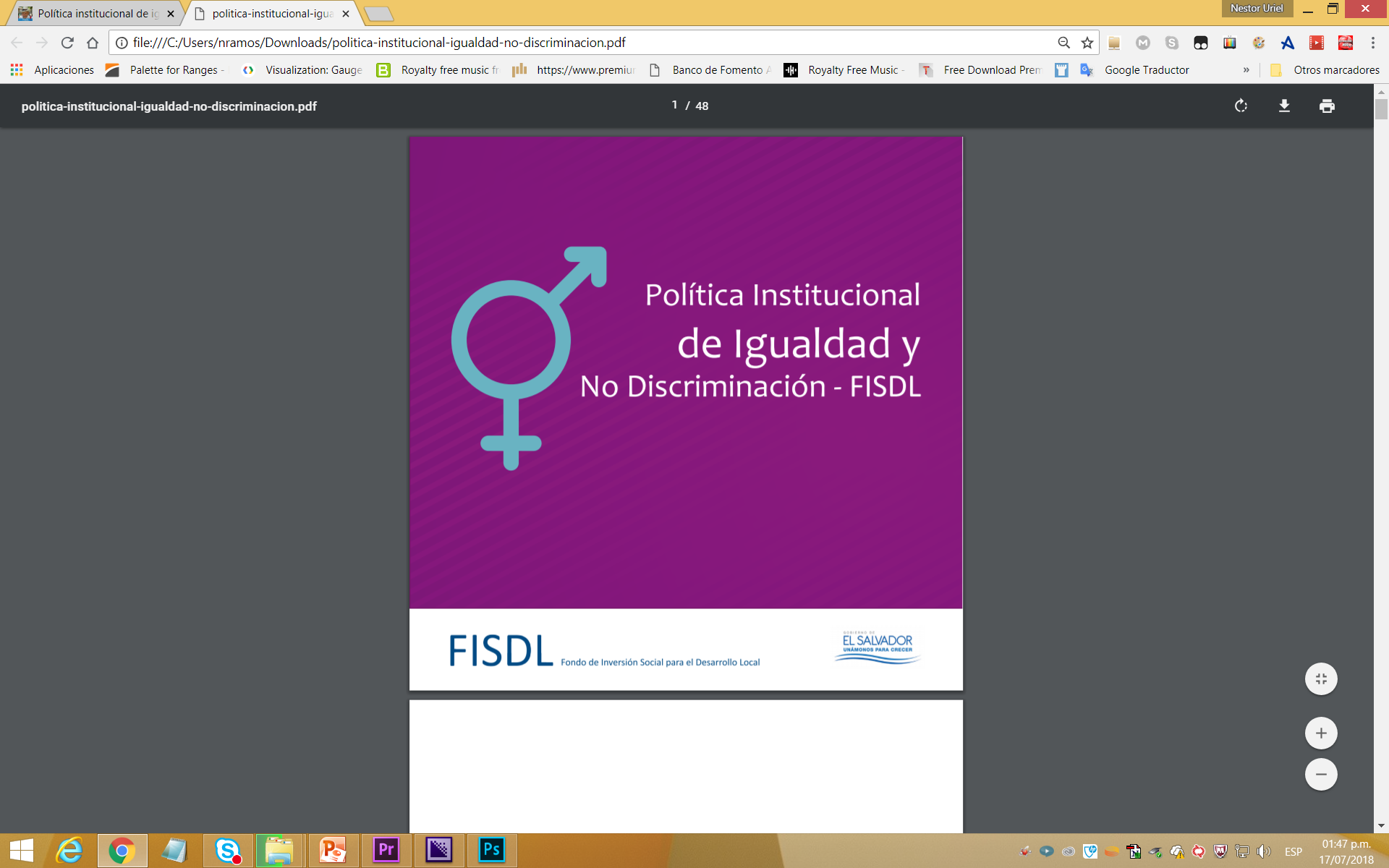 Desde diciembre de 2017 el FISDL cuenta con la Política de Igualdad y No Discriminación, la cual tiene como finalidad Garantizar la transversalidad del enfoque de género en el quehacer institucional.
FISDL, en proceso de acreditación ante el Fondo Verde del Clima
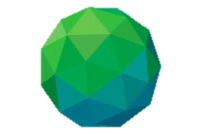 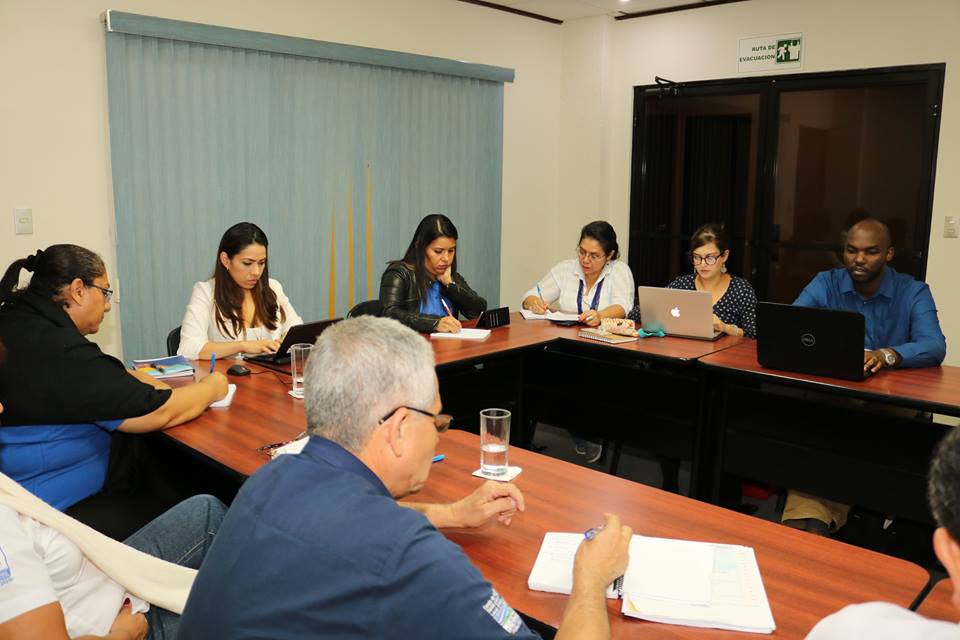 “El Fondo Verde del Clima es un Fondo Internacional, creado para canalizar dinero a los países menos desarrollados para implementar proyectos de adaptación y mitigación del cambio climático”.
El FISDL, gracias a su trabajo en territorio, es una de las dos instituciones nacionales seleccionadas para tener acceso a financiamiento de  proyectos que beneficien a la población salvadoreña, en condición de pobreza y vulnerabilidad.
Proyecciones del FISDL en la Zona Orientala Mayo 2019
Infraestructura para la Prevención de Violencia
Emprendimiento Solidario
Ingeniera Gladis Eugenia Schmidt de Serpas
Presidenta